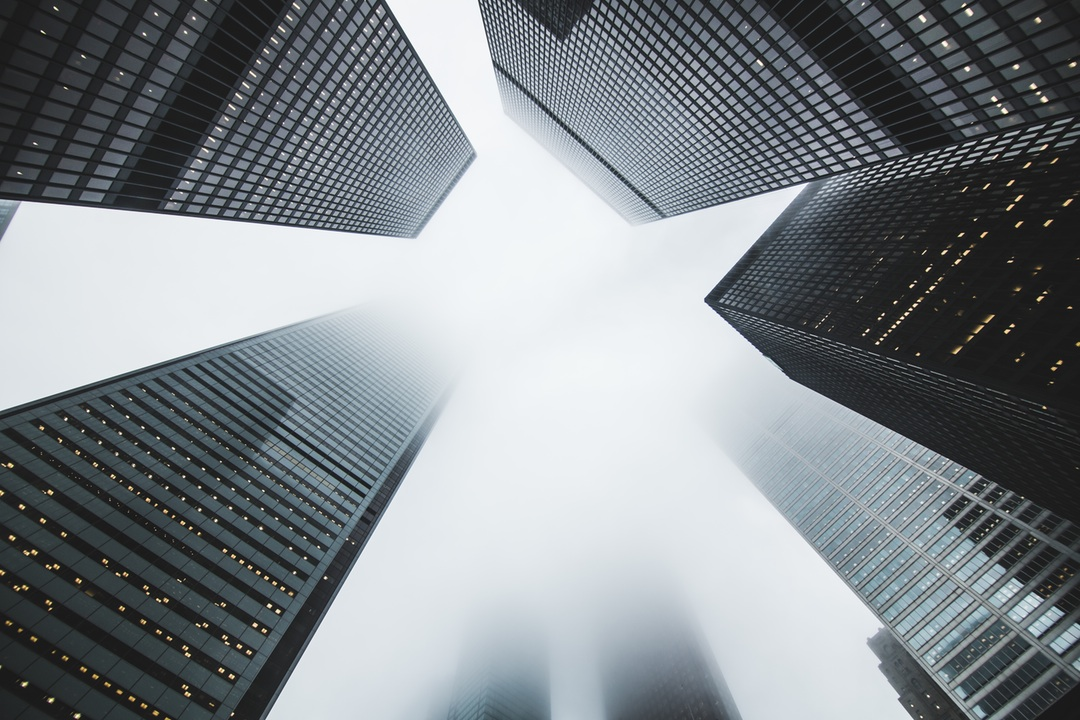 logo
20XX
扁平化通用PPT
月计划汇报 新年计划 述职报告 工作汇报通用PPT
01
加入你的标题
目录
02
加入你的标题
CONTENT
03
加入你的标题
04
加入你的标题
01
LOGO
点击加入你的标题
THE Scenery DESIGN
点击加入你的标题
Investment generally results in acquiring an asset, also called an investment. If the asset is available at a price worth investing, it is normally expected either to generate income, or to appreciate in value, so that it can be sold at a higher price invest Investment generally results results in acquiring an asset, also called
About Us
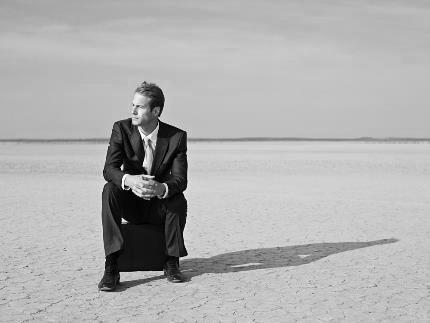 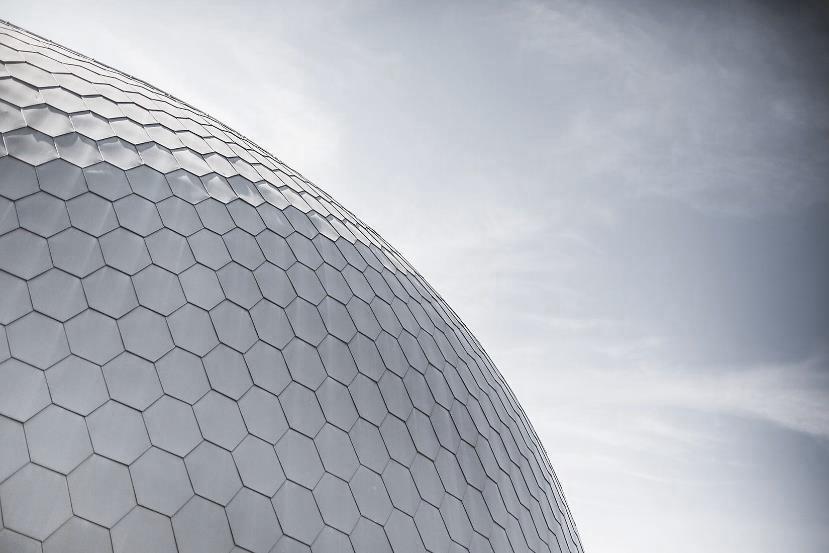 WE ARE A CREATIVE AGENCY
Investment generally results in acquiring an asset, also called an investment. If the asset is available at a price worth investing, it is normally expected either to generate income, or to appreciate in value, so that it can be sold at a higher price invest Investment generally results results in acquiring an asset, also called an investment. If the asset is available at a price worth investing, it is normally
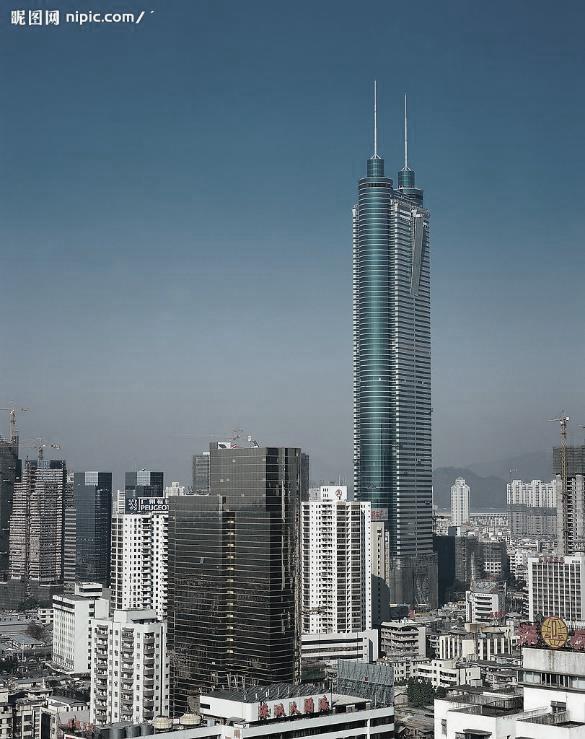 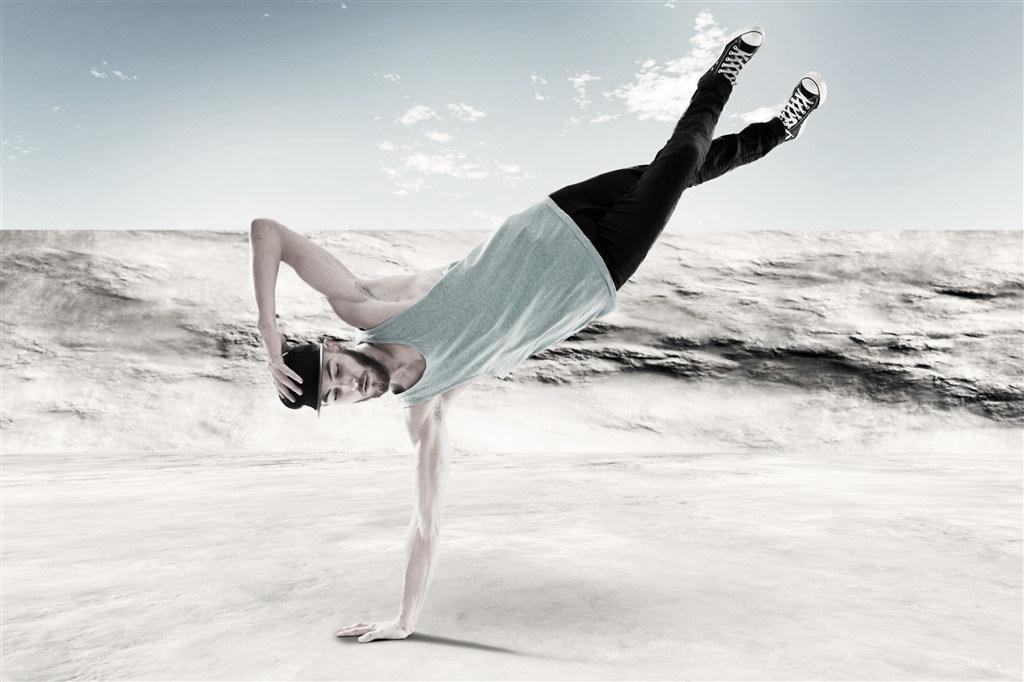 点击加入你的标题
TEXT HERE
Supporters say that the ease of use .
9%
Supporters say that the ease of use .
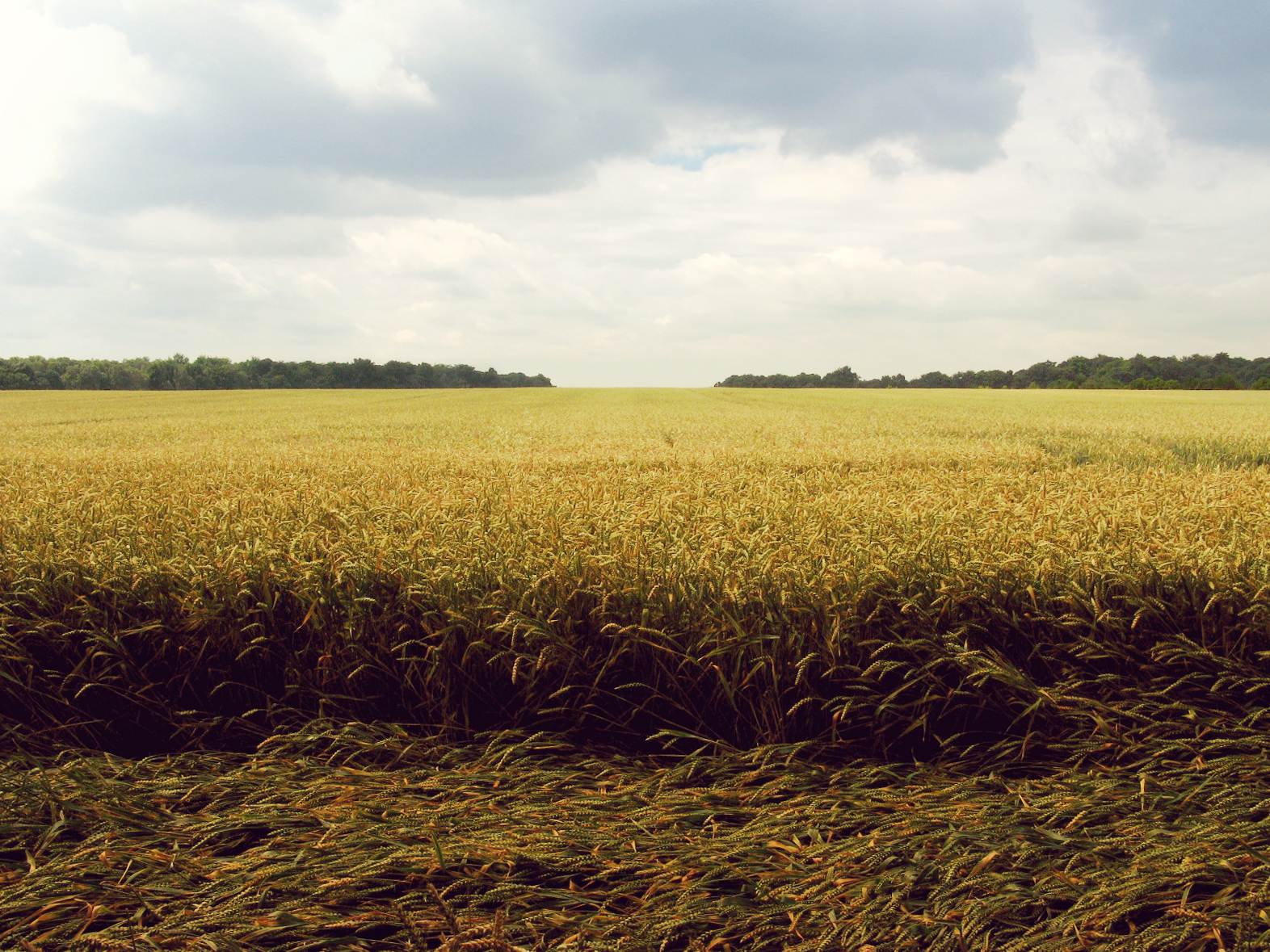 15%
TEXT HERE
TEXT HERE
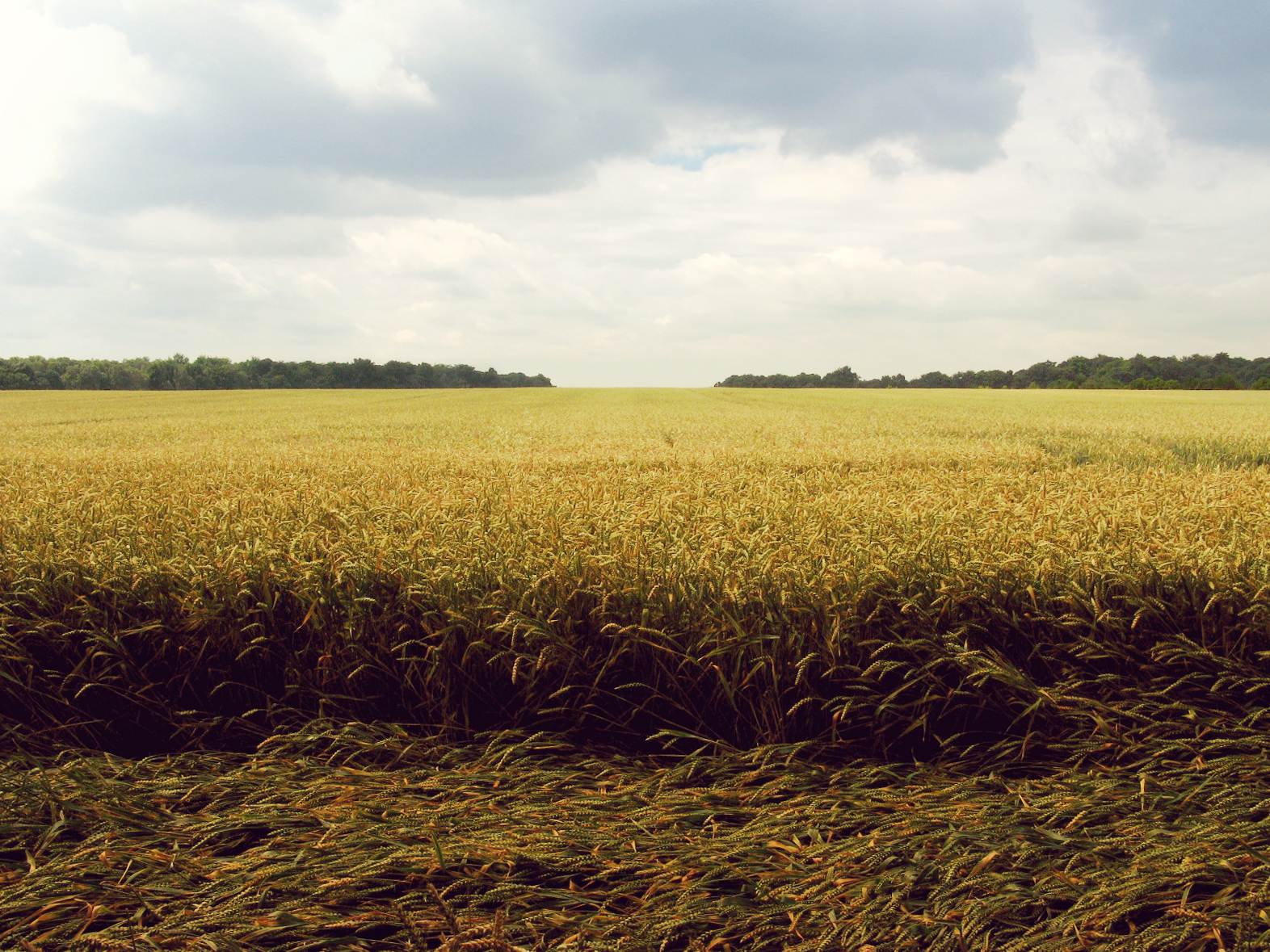 Supporters say that the ease of use of presentation software can save a lot of time for people who otherwise would have used other types.
34%
TEXT HERE
45%
Supporters say that the ease of use .
TEXT HERE
Supporters say that the ease of use .
MORE THAN TEMPLATE
MORE THAN TEMPLATE
MORE THAN TEMPLATE
点击加入你的标题
Lorem ipsum dolor sit amet, consectetur adipisicing elit, sed do eiusmod tempor
Lorem ipsum dolor sit amet, consectetur adipisicing elit, sed do eiusmod tempor
Lorem ipsum dolor sit amet, consectetur adipisicing elit, sed do eiusmod tempor
标题
标题
标题
标题
标题
点击加入你的标题
Enter your title
Enter your title
Enter your title
Please Enter your title
Please Enter your title
Please Enter your title
Enter your title
Enter your title
Enter your title
Please Enter your title
Please Enter your title
Please Enter your title
点击加入你的标题
ADD TEXT HERE
ADD TEXT HERE
ADD TEXT HERE
ADD TEXT HERE
People tend to read writing. This text will not appear in a consistent order.
People tend to read writing. This text will not appear in a consistent order.
People tend to read writing. This text will not appear in a consistent order.
People tend to read writing. This text will not appear in a consistent order.
02
LOGO
点击加入你的标题
THE Scenery DESIGN
点击加入你的标题
ABOUT US
we are the best team in this company nothing can change
we are the best team in this company nothing can change
we are the best team in this company nothing can change
点击加入你的标题
01.Contract
03.Create
06.Promote
02.idea
05.Publish
04.Finish In Time
点击加入你的标题

PERFORMANCE NAME
Lid est laborum dolo rumes fugats untras. Etharums ser quidem rerum facilis
PERFORMANCE NAME
Lid est laborum dolo rumes fugats untras. Etharums ser quidem rerum facilis


EXCLUSIVE 

Sed ut perspiciatis unde omnis iste natus error sit voluptatem accusantium doloremque laudantium, totam rem aperiam,.


PERFORMANCE NAME
Lid est laborum dolo rumes fugats untras. Etharums ser quidem rerum facilis
PERFORMANCE NAME
Lid est laborum dolo rumes fugats untras. Etharums ser quidem rerum facilis



点击加入你的标题
YOUR TEXT HERE
Supporters say that the ease of use of presentation software can save a lot of time for people who otherwise would have used other types of visual aid—hand-drawn or mechanically typeset slides, blackboards or whiteboards.
TEXT HEHE
YOUR TEXT HERE
Have used other types of visual aid—hand-drawn or mechanically typeset slides, blackboards or whiteboards.
TEXT HEHE
点击加入你的标题
THE NAME
THE NAME
THE NAME
THE NAME
he is the team leader
he always help us 
nobody can replace his position
he is the team leader
he always help us 
nobody can replace his position
he is the team leader
he always help us 
nobody can replace his position
he is the team leader
he always help us 
nobody can replace his position
03
LOGO
点击加入你的标题
THE Scenery DESIGN
点击加入你的标题
Lorem ipsum dolor sit amet, consectetur adipisicing elit, sed do eiusmod tempor incididunt ut labore et dolore magna aliqua.
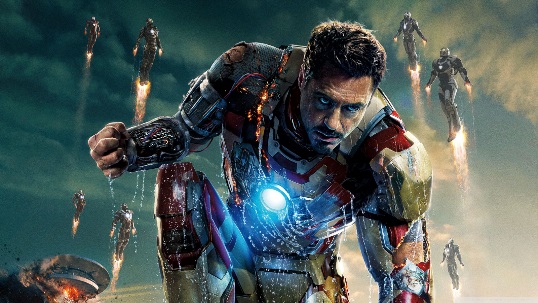 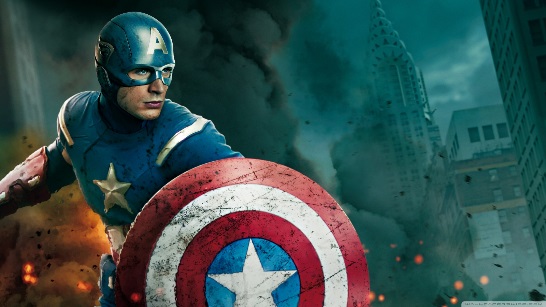 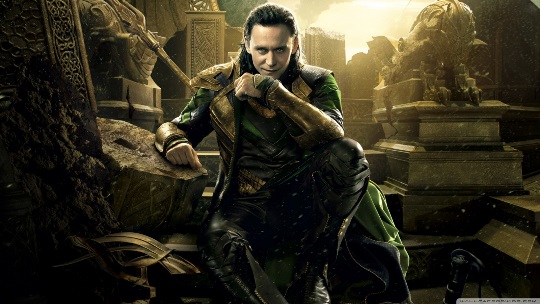 We try to create a new PPT visual enjoyment
We try to create a new PPT visual enjoyment
We try to create a new PPT visual enjoyment
Lorem ipsum dolor sit amet, consectetur adipisicing elit, sed do eiusmod tempor incididunt
Lorem ipsum dolor sit amet, consectetur adipisicing elit, sed do eiusmod tempor incididunt
Lorem ipsum dolor sit amet, consectetur adipisicing elit, sed do eiusmod tempor incididunt
点击加入你的标题
Lorem ipsum dolor sit amet, consectetur adipisicing elit, sed do eiusmod tempor incididunt ut labore et dolore magna aliqua.
Please Enter your title
Please Enter your title
Enter your title
Enter your title
Lorem ipsum dolor sit amet, consectetur adipisicing elit, sed do eiusmod tempor incididunt ut labore et dolore magna aliqua.
Please enter your title
Lorem ipsum dolor sit amet, consectetur adipisicing elit, sed do eiusmod tempor incididunt ut labore et dolore magna aliqua.
点击加入你的标题
Marketing & Analysis

Assertively unleash flexible technology whereas equity invested internal
Media & Photos

Assertively unleash flexible technology whereas equity invested internal
Design and Illsutartions

Assertively unleash flexible technology whereas equity invested internal
Business Proejct & Plan

Assertively unleash flexible technology whereas equity invested internal
ESSENTIAL
ESSENTIAL
ESSENTIAL
ESSENTIAL
Marketing Team Work Process

Assertively unleash flexible technology whereas equity invested internal or "organic" sources. Collaboratively disintermediate maintainable leadership with team building internal or "organic" sources. Globally deploy enterprise-wide vortals for magnetic quality vectors.
点击加入你的标题

PHOTO STUDIO
Lid est laborum dolo rumes fugats untras. Etharums ser quidem rerum facilis
EXCLUSIVE BRAND
Lid est laborum dolo rumes fugats untras. Etharums ser quidem rerum facilis

COSTUMER FORUM
Lid est laborum dolo rumes fugats untras. Etharums ser quidem rerum facilis

NEW SOLUTIONS
Lid est laborum dolo rumes fugats untras. Etharums ser quidem rerum facilis
点击加入你的标题
82%
86%
69%
86%
TEXT HERE
TEXT HERE
TEXT HERE
TEXT HERE
I hope you enjoyed the fake text. A designer can use default text to simulate what text would look like. It looks even better with you using this text. Whoever evaluates your text cannot evaluate the way you write. Your design looks awesome by the way. People tend to read writing.
04
LOGO
点击加入你的标题
THE Scenery DESIGN
点击加入你的标题
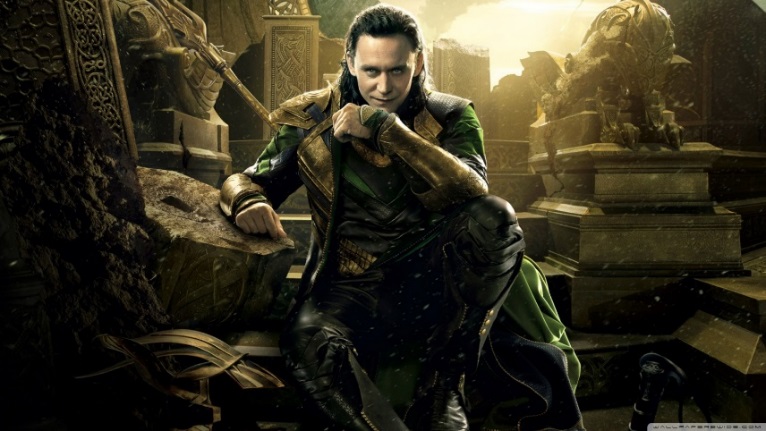 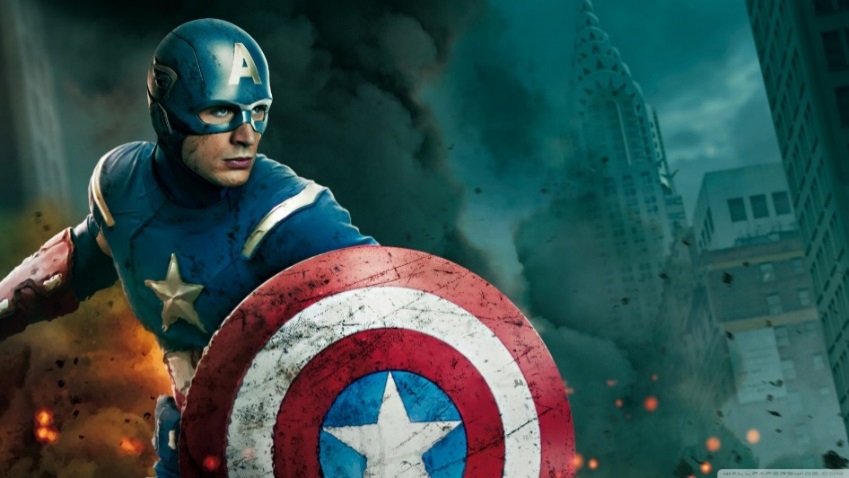 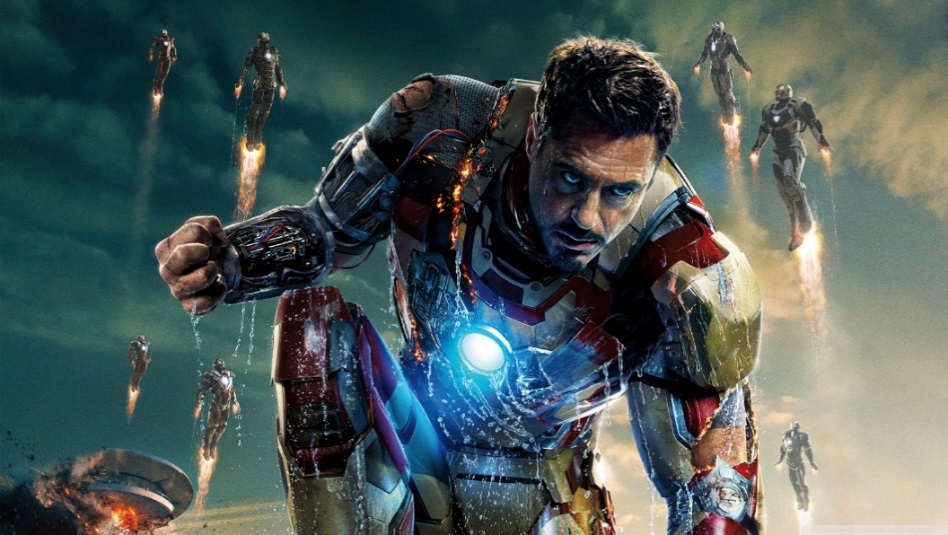 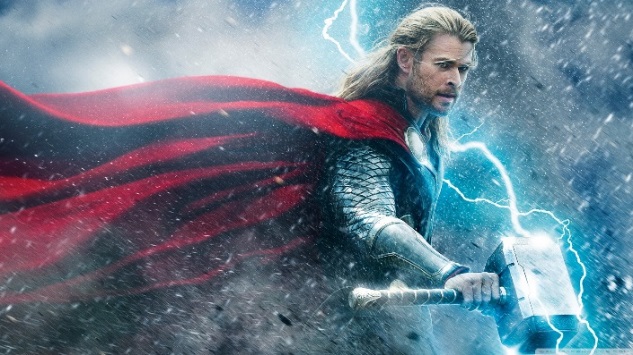 Please Enter your title
Please Enter your title
Please Enter your title
Please Enter your title
Enter your title
Enter your title
Enter your title
Enter your title
Lorem ipsum dolor sit amet, consectetur adipisicing elit, sed do eiusmod tempor incididunt ut labore et dolore magna aliqua.
Lorem ipsum dolor sit amet, consectetur adipisicing elit, sed do eiusmod tempor incididunt ut labore et dolore magna aliqua.
Lorem ipsum dolor sit amet, consectetur adipisicing elit, sed do eiusmod tempor incididunt ut labore et dolore magna aliqua.
Lorem ipsum dolor sit amet, consectetur adipisicing elit, sed do eiusmod tempor incididunt ut labore et dolore magna aliqua.
Lorem ipsum dolor sit amet, consectetur adipisicing elit, sed do eiusmod tempor incididunt ut labore et dolore magna aliqua.
点击加入你的标题
30%
30%
Sample Heading
Sample Heading
80%
80%
Sample Heading
Sample Heading
Please enter your title
Please enter your title
Lorem ipsum dolor sit amet, consectetur adipisicing elit, sed do eiusmod tempor incididunt ut labore et dolore magna aliqua.
Lorem ipsum dolor sit amet, consectetur adipisicing elit, sed do eiusmod tempor incididunt ut labore et dolore magna aliqua.
点击加入你的标题
Text
Text
Text
Text
Text
TEXT HERE
TEXT HERE
TEXT HERE
TEXT HERE
TEXT HERE
Your text here. 
Your text here.
Your text here. 
Your text here.
Your text here. 
Your text here.
Your text here. 
Your text here.
Your text here. 
Your text here.
点击加入你的标题
TEXT HERE
TEXT HERE
TEXT HERE
TEXT HERE
Your design looks awesome by the way. People tend to read writing. This text will not appear in a consistent order. Using default text is a simple way to create the appearance of content without having to create it. Humans are creative beings. If it is not real text, they will focus on the design.
点击加入你的标题
TEXT HERE
TEXT HERE
TEXT HERE
TEXT HERE
It looks even better with you using this text. Whoever evaluates your text cannot evaluate the way you write.
It looks even better with you using this text. Whoever evaluates your text cannot evaluate the way you write.
It looks even better with you using this text. Whoever evaluates your text cannot evaluate the way you write.
It looks even better with you using this text. Whoever evaluates your text cannot evaluate the way you write.
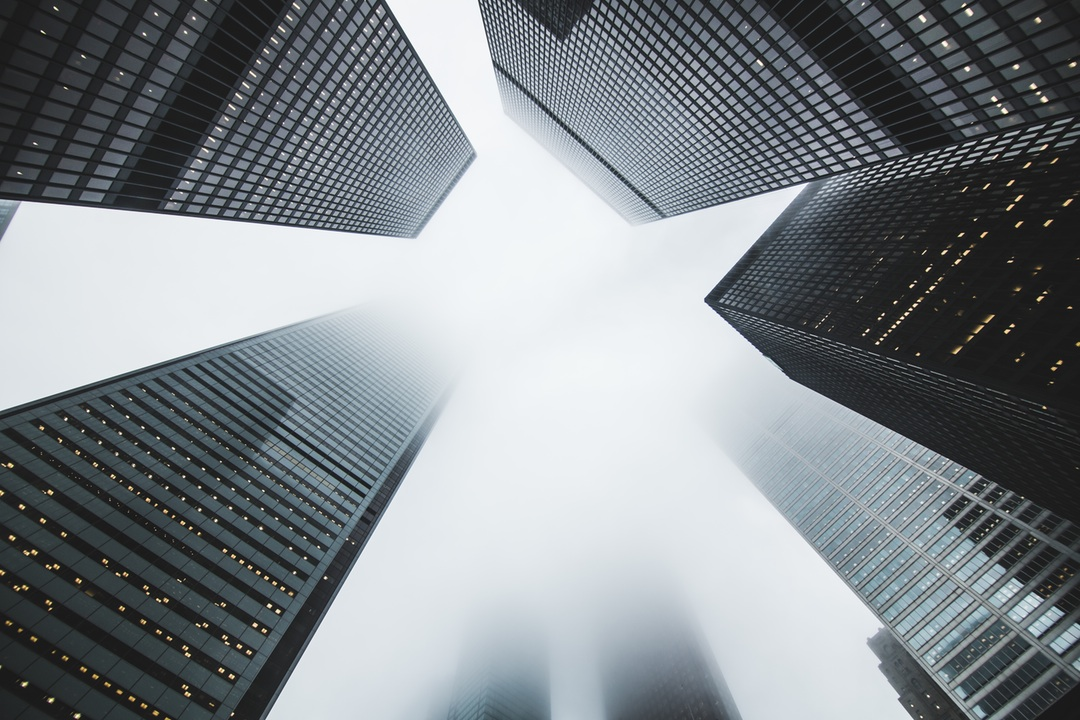 logo
20XX
谢谢您的观看指导
月计划汇报 新年计划 述职报告 工作汇报通用PPT